Using Wikipedia to Explore Critical Information Literacy in a Credit Bearing Course
Amanda Foster-Kaufman 
Wake Forest University 
fosterab@wfu.edu
What Is Critical Information Literacy?
Critical Information Literacy (which grew out of Critical Pedagogy) explores how information is used as a structure of power and oppression, and how these power structures can be resisted and changed
Wake Forest University
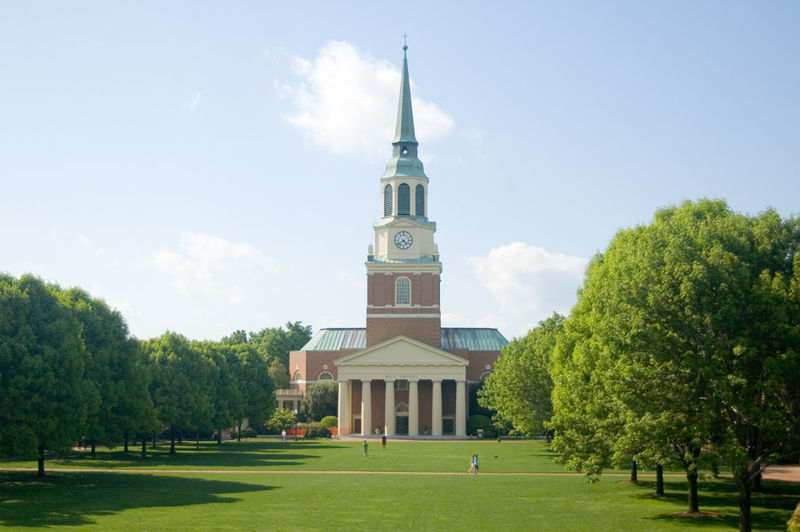 Winston Salem, NC
Private, Small Liberal Arts College (SLAC)
5,000 Undergraduates
Majority of students are full time/traditional
Total cost of attendance: $69,192
45% increase in ethnic diversity in the last 6 years
LIB 100 at WFU
LIB100: Academic Research and Information Issues
Taught since 2003; healthy enrollment
24~ sections/year
Elective credit
15 student cap
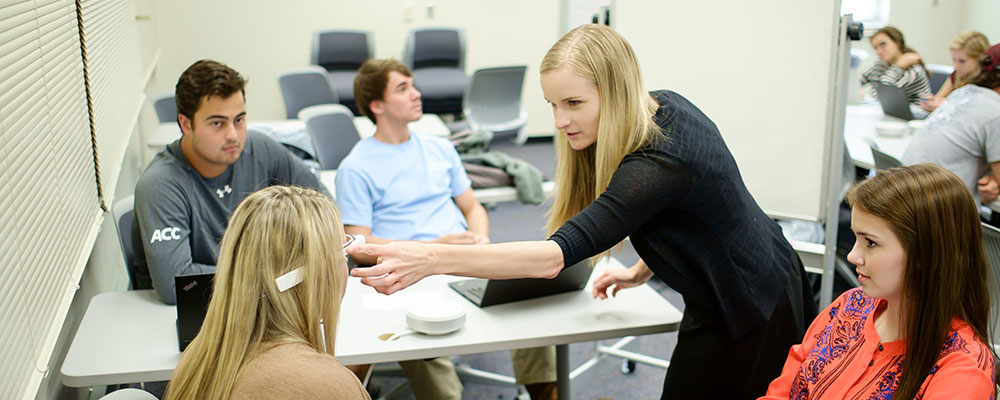 LIB 100 at WFU, cont’d
Shared learning outcomes
Freedom to choose instructional method
Historically, LIB 100 has focused on teaching library skills and exploring the research process 
Most common assignment is the annotated bibliography
What Was The Wikipedia Project?
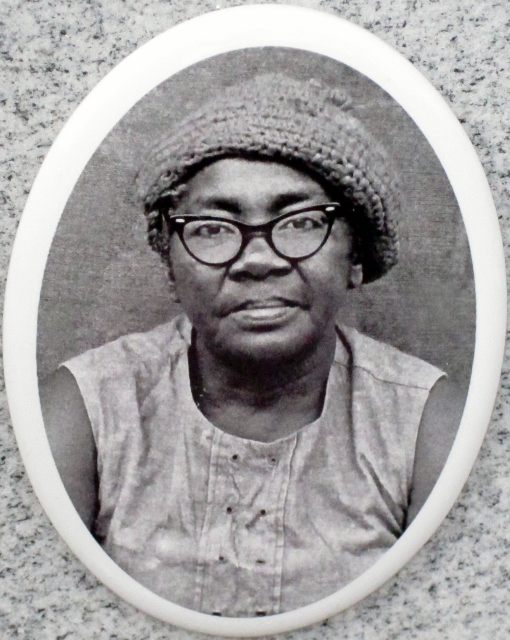 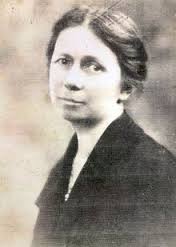 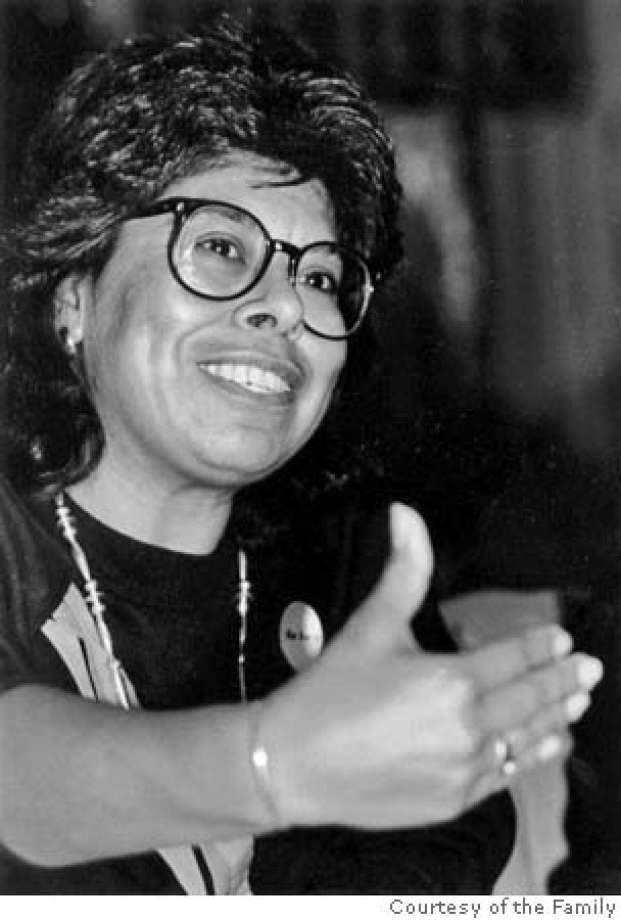 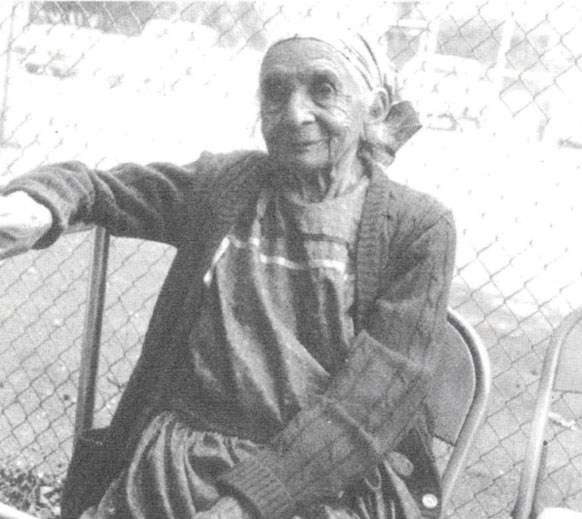 Dr. Mary T. Martin Sloop
Jessica Govea Thorbourne
Simon Green Atkins
Maggie Axe Wachacha
Mary Jane Manigault
Wikipedia Logistics
All college courses conducting Wikipedia-related projects are encouraged to sign up with WikiEdu
WikiEdu assigns you a liaison, offers training modules, a course dashboard, etc…
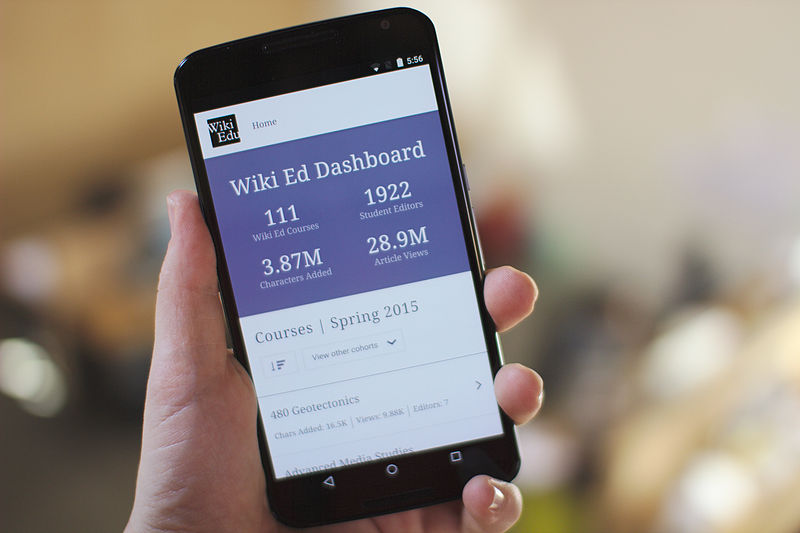 LIB 100 Wikipedia Project Timeline
Week 1: Wikipedia Article Critique; Wikipedia Training
Week 2: Select Biographical Subject
Week 3: Research
Week 4: First Draft
Week 5-6: Second Draft; Peer Reviews
Week 7: Publish Article
Four Critical Questions
Who Writes History?
Who Provides Access to Information?
Who Has Access to Information?
How Do I Write History?
Who Writes History?
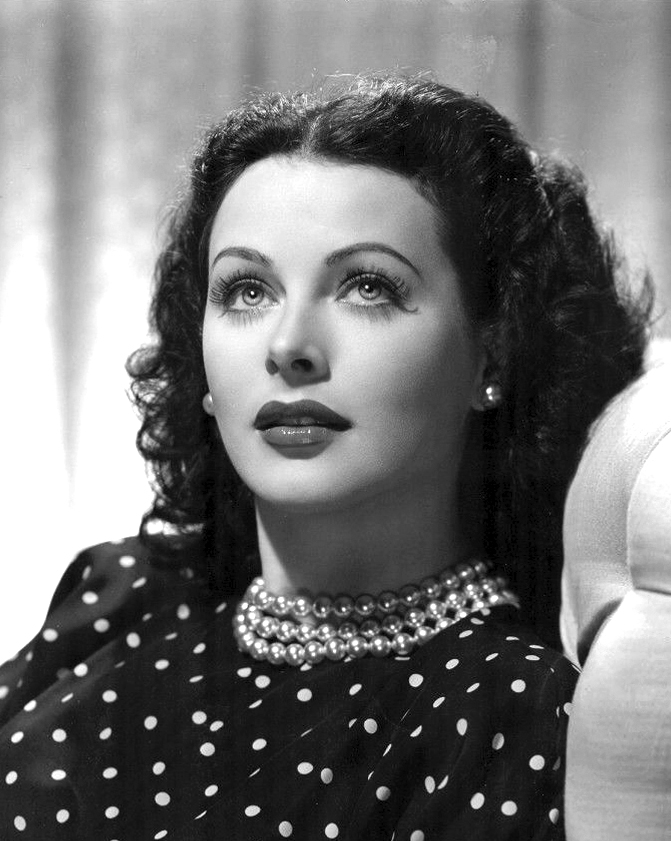 Week 1: Class Discussion: Systemic Bias on Wikipedia
”1,000 Articles Every Language of Wikipedia Should Have”
Who Writes History?
Who Writes History?
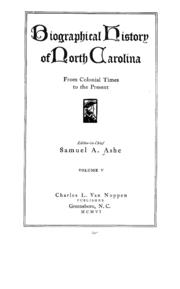 Week 1: Class Discussion
How Is History Written? 
Who Does the Writing?
Who Provides Access to Information?
Weeks 2-4: Class Discussion and/or Course Blog: 
Root Question: How do information gatekeepers intentionally (and/or unintentionally) negatively impact marginalized groups?
Who Provides Access to Information?
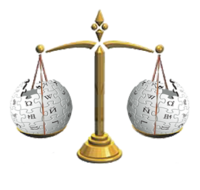 Weeks 2: Class Discussion and/or Blog Post/Individual Reflection: 
Wikipedia Guidelines/Policies
“Neutral Point of View”
Notability/“Secondary Sources” Guideline
Who Provides Access to Information?
Throughout: Class Discussion and/or blogs: 
Internet Searching/Google
Organization of Information/Subject Headings
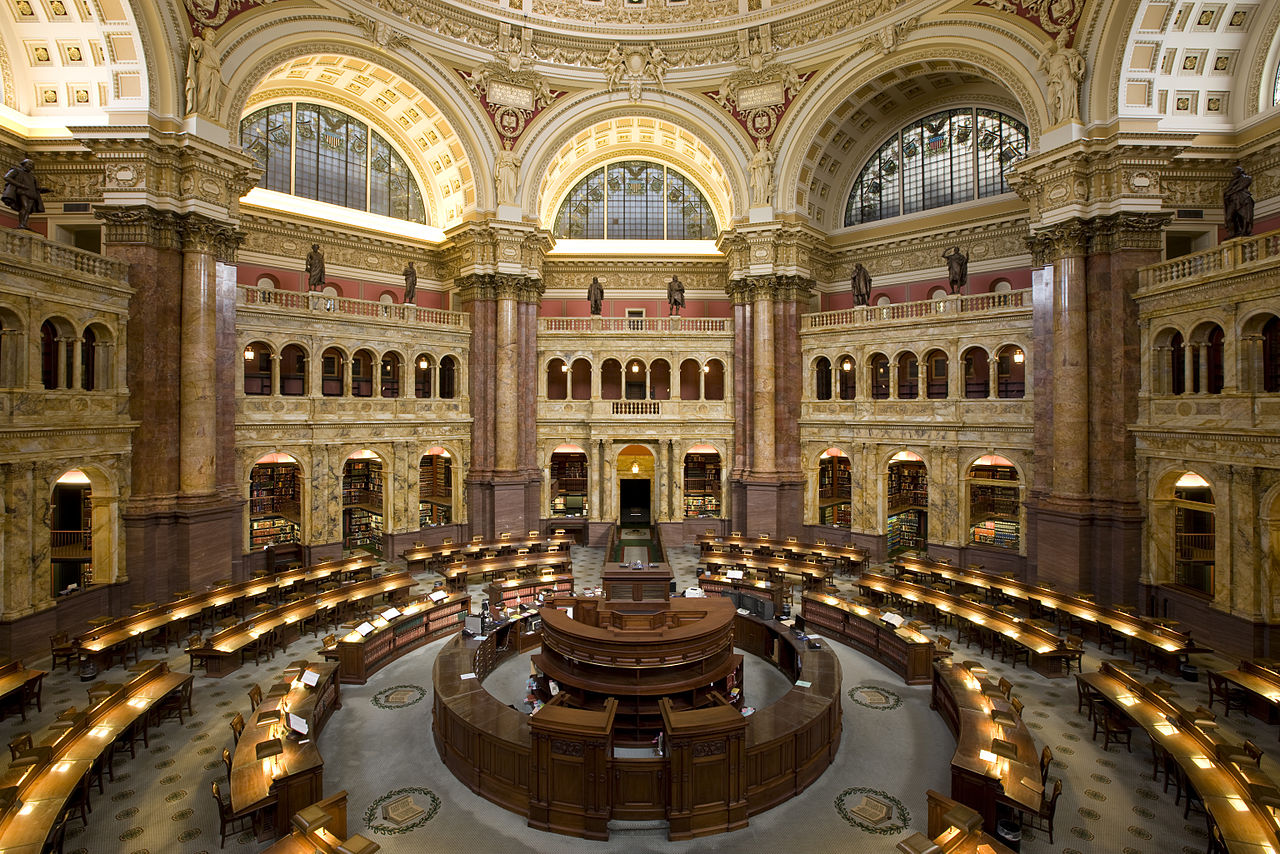 Who Has Access to Information?
Weeks 4-5 Class Discussion and/or blog post: 
Is Wikipedia Free?
Information Privilege
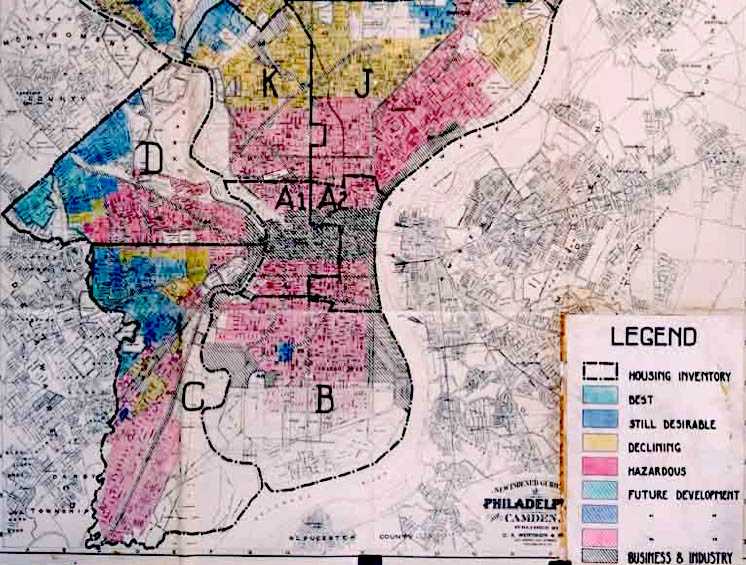 How Do I Write History?
Weeks 3-7: Class Discussion: 
Guide: Writing About Women
Other Considerations
Reinforced Via Draft Feedback
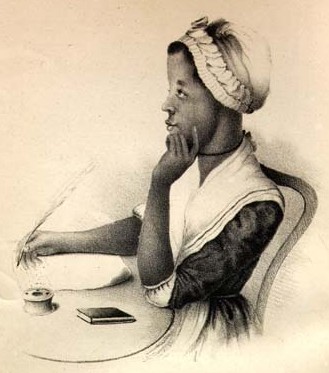 Considerations: Getting Political
Critical Information Literacy is Inherently Political
Do Consider Your Own Environment/Situation 
Ensuring the Classroom Remains a ”Safe Space”
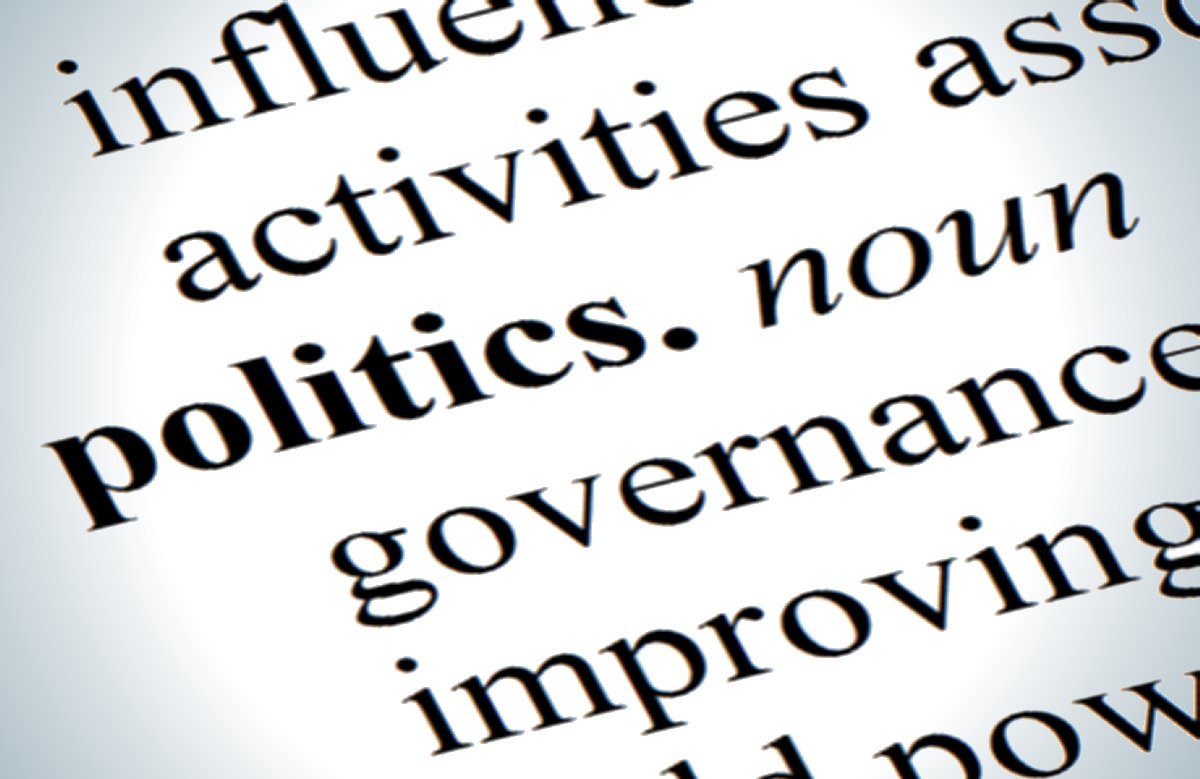 Considerations: Tech Savviness
You don’t need to be as tech savvy as you think!
Wikipedia has a WYSIWYG editor 
However, *some* things require you to use the back-end editor
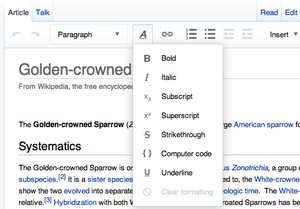 Considerations: Finding Topics
Tips for Finding Biographical Subjects
Start Local! Look in your own backyard
Encyclopedias! Many encyclopedias focus on marginalized groups
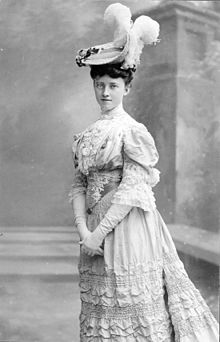 Questions?
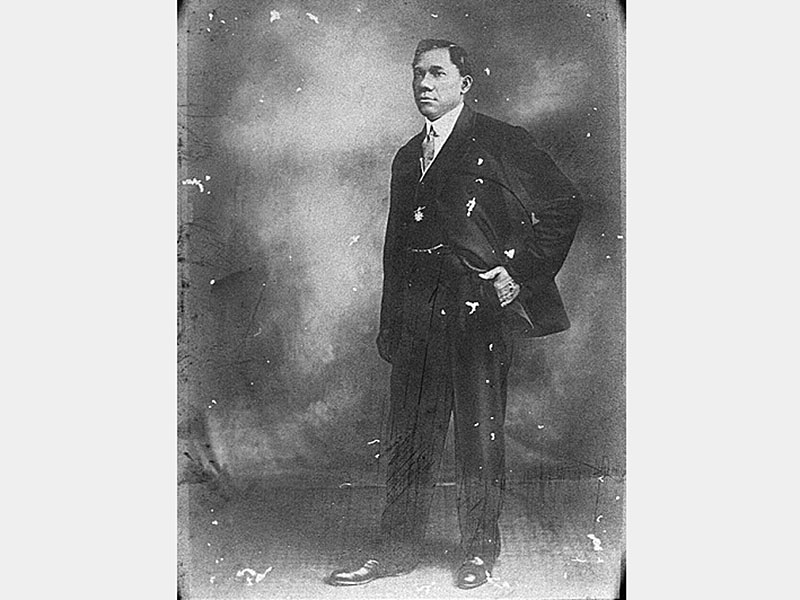 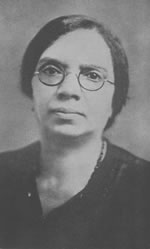 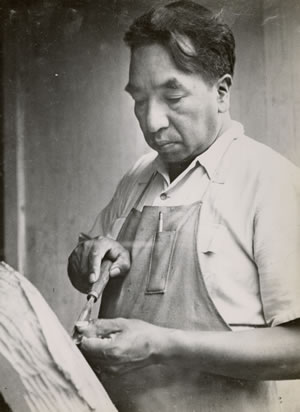 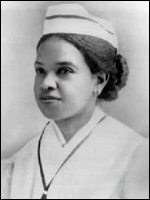 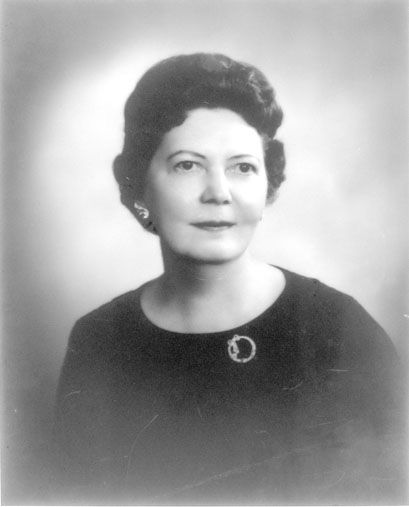 Anna DeCosta Banks
Joseph Winthrop Holley
Goingback Chiltoskey
Dr. Hilla Sheriff
Annie Wealthy Holland
Image Credits
Wake Forest: https://commons.wikimedia.org/wiki/File:UpperQuad_ACB.jpg
Google Glass photo: Ken Bennett, WFU photograher
WikiEdu: https://commons.wikimedia.org/wiki/File:Dashboard.wikiedu.org_on_a_large_Android_phone,_2015-04-16.jpg
Hedy Lamer: https://commons.wikimedia.org/wiki/File:Hedy_Lamarr_Publicity_Photo_for_The_Heavenly_Body_1944.jpg
North Carolina History Book: https://archive.org/details/biographicalhis03ashegoog
Wikipedia “Scales” https://en.wikipedia.org/wiki/Wikipedia:Neutral_point_of_view
Library of Congress https://commons.wikimedia.org/wiki/File:LOC_Main_Reading_Room_Highsmith.jpg
Digital Redlining: https://commons.wikimedia.org/wiki/File:Home_Owners%27_Loan_Corporation_Philadelphia_redlining_map.jpg
Phyllis Wheatley: https://commons.wikimedia.org/wiki/File:Phillis_Wheatley_frontispiece.jpg
Visual Editor: https://en.wikipedia.org/wiki/VisualEditor
Politics image: http://thebluediamondgallery.com/p/politics.html
Katharine Smith Reynolds: https://en.wikipedia.org/wiki/Katharine_Smith_Reynolds